Status Report on Reactive Ion Etching of SRF Cavities in an RF Ar/Cl2 Discharge
Jeremy Peshl,a J. Upadhyay,a A. Palczewski,b  D. Im,a S. Popovic,a
A.-M. Valente-Feliciano,b L. Philips,b and L. Vuskovica

 aDepartment  of  Physics, Center  for  Accelerator  Sciences
Old  Dominion  University, Norfolk,  VA
bThomas Jefferson National Accelerator Facility, Newport News, VA
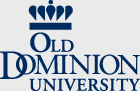 Superconducting Radio Frequency Cavity
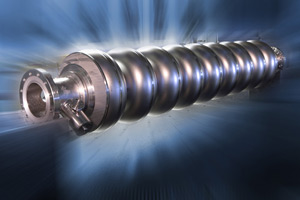 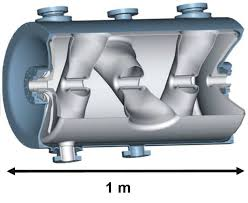 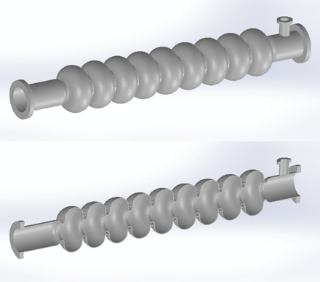 Elliptical SRF cavity made of Niobium,
Superconducting material at 9.2K
9 cell Elliptical SRF cavities are 1m long and 1.5 GHz has approx. 15 cm diameter
Complex shaped crabbing cavity
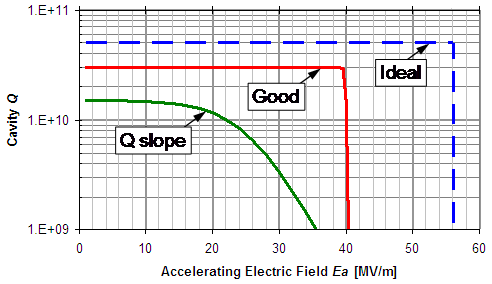 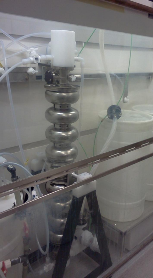 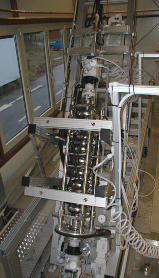 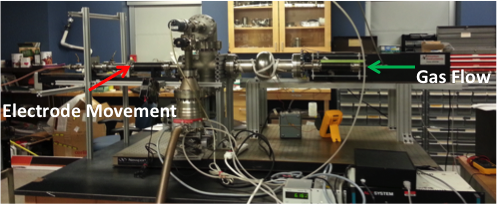 BCP and EP of the cavity with 
The help of HF and other acids
Experimental Set-up for Plasma Etching of Single Cell SRF Cavity
Q0 Versus Eacc Graphs for SRF Cavity
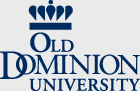 Motivation and Challenges
Challenges

Etching of inner surface of a three dimensional object

Removal of 10-150 microns of material from large surface area

Transportation of the removed material outside of the vacuum system

Uniform plasma surface interaction on inner surface of a long cylindrical object with constant or varying diameter

Characterization and modeling of the coaxial plasma, specifically the electronegative coaxial plasma

Establish correlation between process parameters and observables

Increasing the etching rate and reducing the surface roughness
Motivation

Low cost in both setup and operation

No wet chemistry (specially no HF)

Environment and  people friendly
        (compare to wet etching process)

Full control on the final surface (A variety of surfaces can be intentionally created through plasma processing, such as pure niobium pent oxide, doping of any material or thin films like superconducting niobium nitride…)
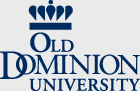 3
Etching Mechanism of Niobium in Ar/Cl2 Plasma
Establish correlation between process parameters and observables
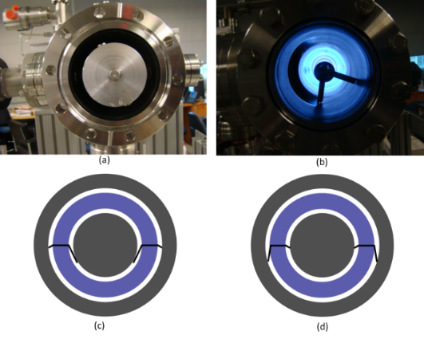 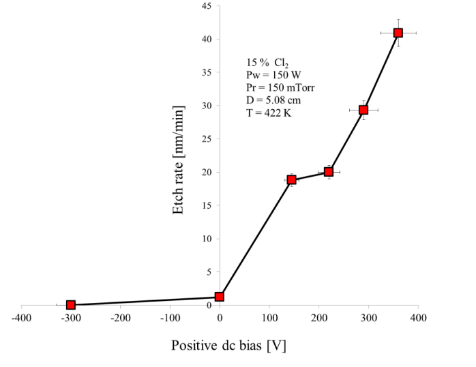 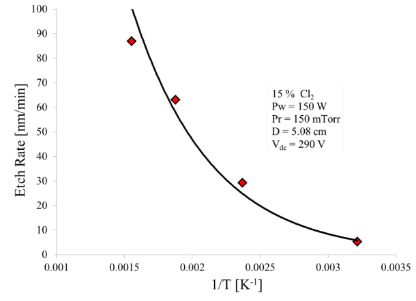 Sheath Voltage in Coaxial Plasma with dc Bias
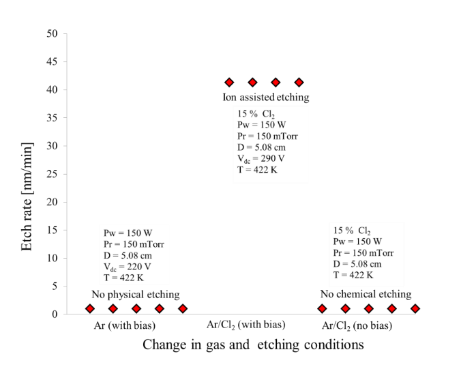 Etch Rate as a Function of dc Bias
Etch Rate as a Function of Nb Temperature
Etch Rate as a Function of Gas and Etching Conditions
J. Upadhyay et al., J. Appl. Phys. 117, 113301 (2015).
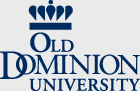 4
Experimental Setup for Cylindrical Cavity
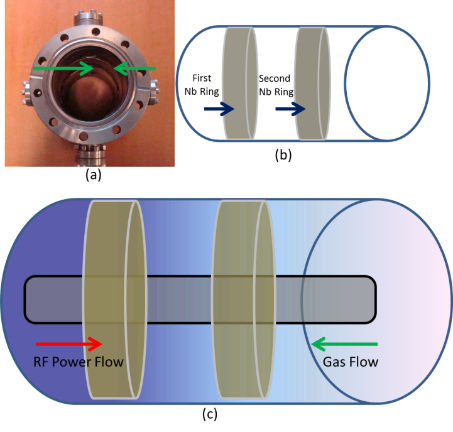 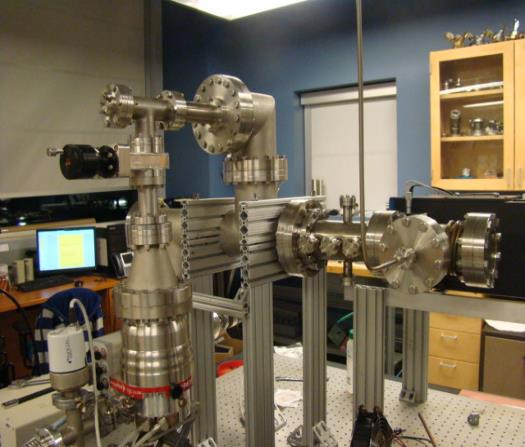 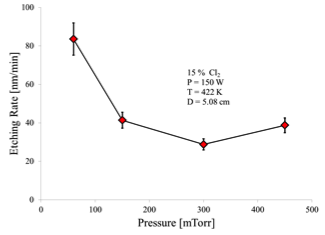 Etch Rate of Nb as a function of pressure
RF Power
Gas Flow
Cylindrical Cavity with ring samples, color gradient shows depletion of radicals at first sample
Experimental Set-up for Cylindrical Cavity
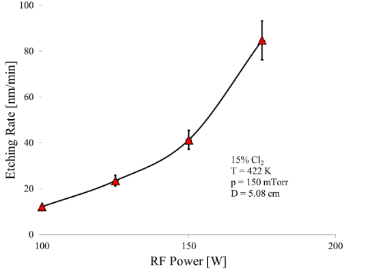 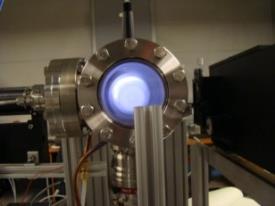 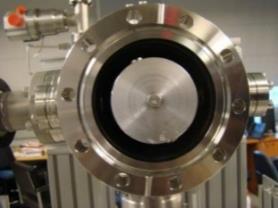 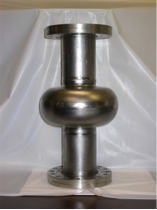 Etch Rate of Nb as a function of rf power
Front View of Coaxial Electrode Set-up and Plasma in Cylindrical Cavity
Single cell SRF cavity
J. Upadhyay et al., Phys. Rev. ST Accel. Beams. 17, 122001(2014).
Etching of inner surface of three dimensional object (dc bias)
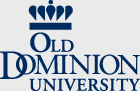 5
Etch Rate Uniformity Dependence
Uniform plasma surface interaction on inner surface of a long cylindrical object 
with constant or varying diameter
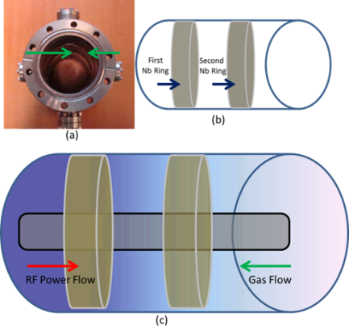 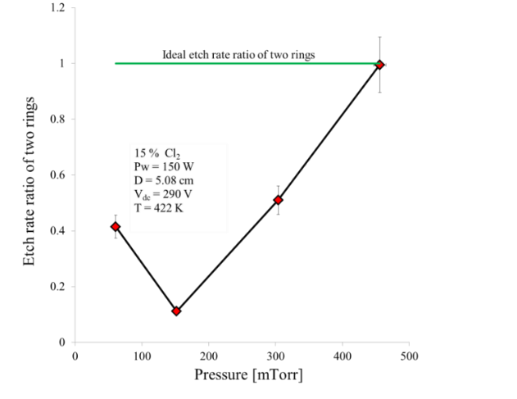 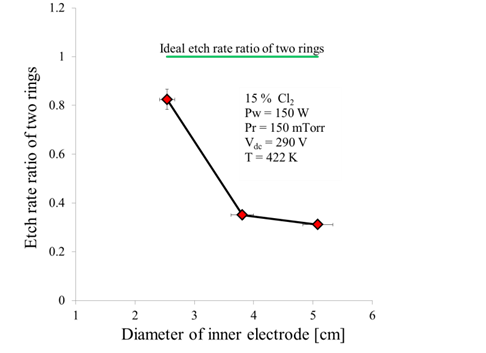 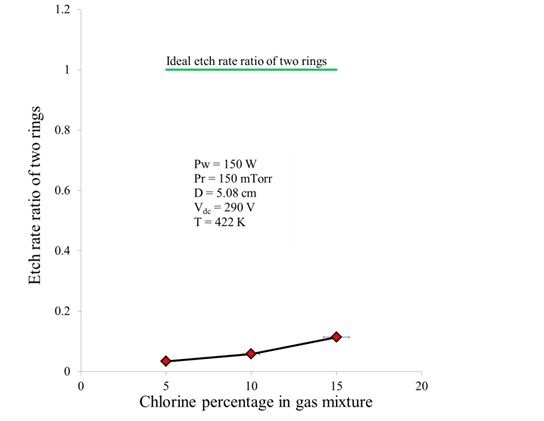 Etch Rate Uniformity as Function of Diameter of Electrode
Etch Rate Uniformity as a Function of Pressure
Etch Rate Uniformity as a Function of Chlorine Concentration
J. Upadhyay et al., J. Appl. Phys. 117, 113301 (2015).
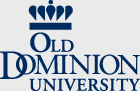 6
Self-Bias Dependence on Geometry of Electrode
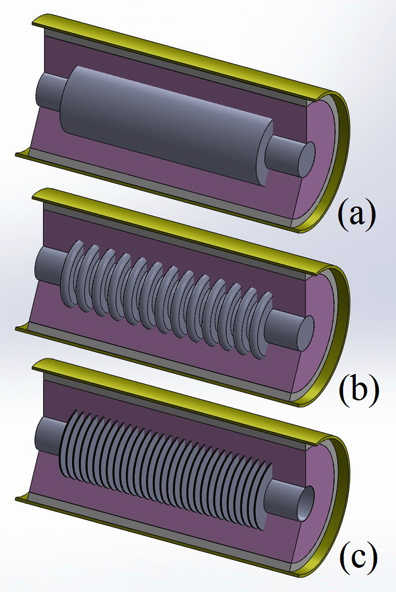 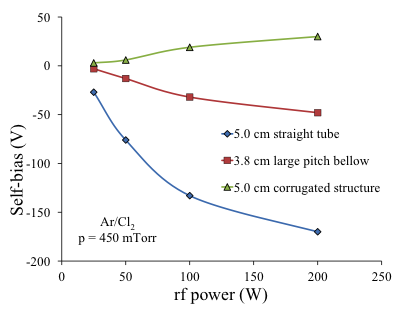 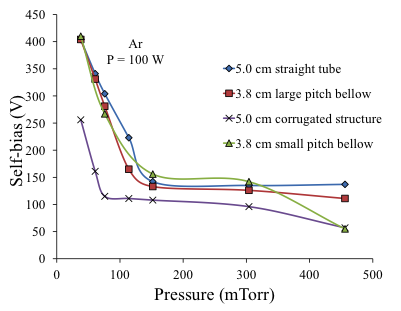 Self-Bias as a Function of  Pressure with Different Surface Area Electrode
Self-Bias as Function of Power with Different Surface Area Electrode
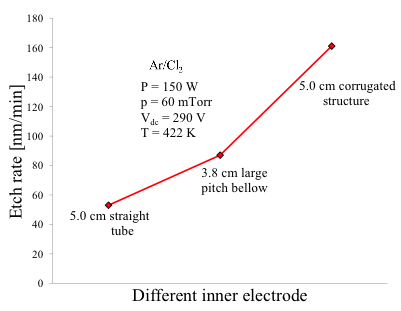 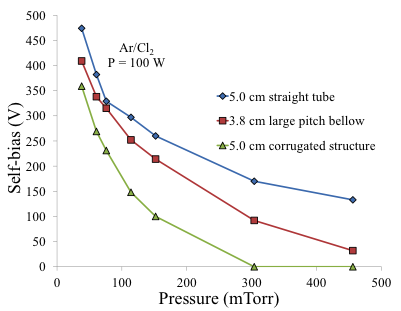 Different Surface Area Electrode
Self-Bias as a Function of Pressure with Different Surface Area Electrode
Etch rate variation as a Function of
 Different Surface Area Electrode
Reversal of Asymmetry with Disk Loaded Electrode
J. Upadhyay et al., J. Vac. Sci. Technol. A  33, 061309 (2015).
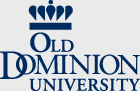 7
Single Cell Pill Box Cavity
Uniform plasma surface interaction on inner surface of a long cylindrical object with constant or varying diameter
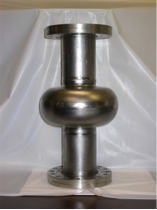 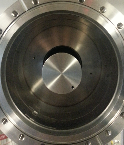 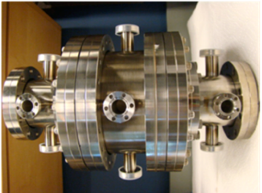 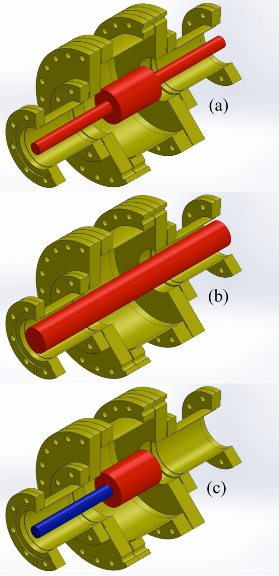 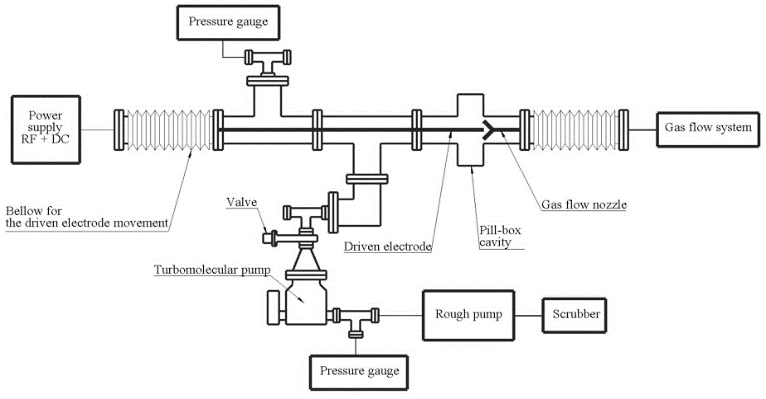 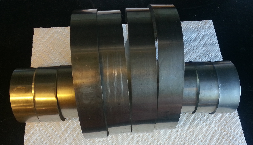 Single cell cavity with pill box cavity
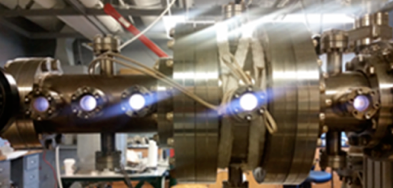 Schematic of Single cell cavity plasma processing experimental setup
Complex plasma asymmetry configuration for pill box cavity plasma processing
Niobium ring samples with plasma inside pill box cavity
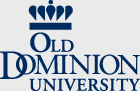 8
Single Cell SRF Cavity
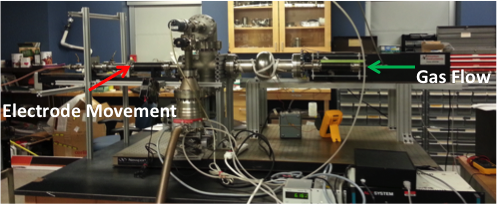 Experimental Set-up for Plasma Etching of Single Cell SRF Cavity
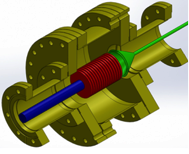 Pill box cavity with electrode and conical gas flow inlet
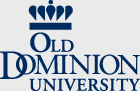 9
First RF Test of Plasma Etched SRF Cavity
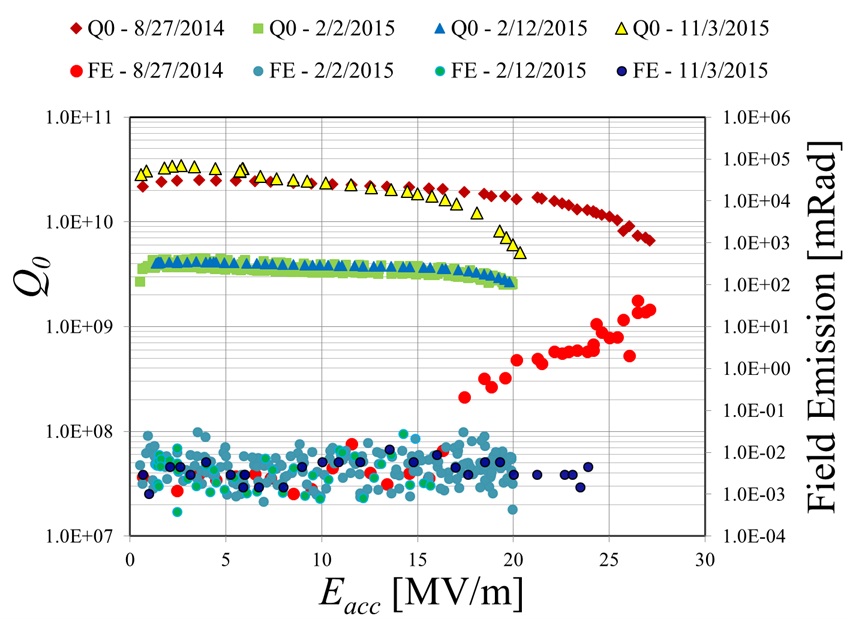 8/27/2014: BCP, 6000 C 10-hr bake, degreased, and high water rinsed.

2/2/2015: 24-hr plasma etch, high water rinsed, ultrasonic cleaning.

2/12/2015: 900-1400 C 14 bake.

11/03/2015: Chemical aqua regia solution, phosphoric acid rinse. (No HF!)
J. Upadhyay et al, arXiv:1605.06494 (2016).
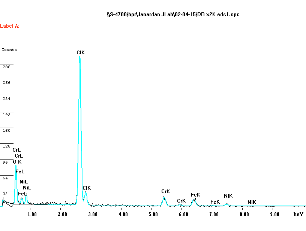 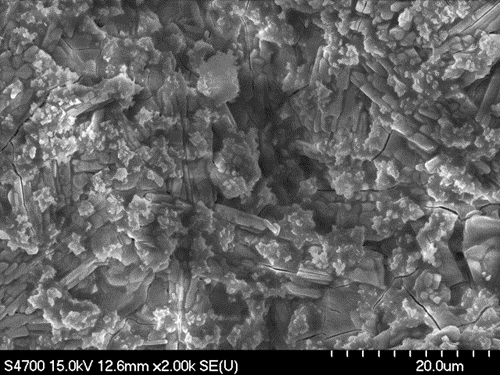 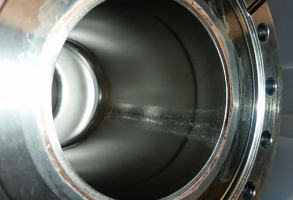 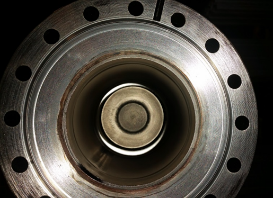 BCP Single Cell Cavity (8/27/14)
Plasma Etched Single Cell Cavity (2/2/15)
Elemental analysis of the residues
Image of the residues
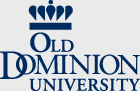 10
Induced Field Emission for FE Suppression
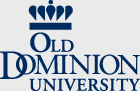 11
Increasing Q0, Efficiency and Etch Rate
Increasing Q0: All Niobium System
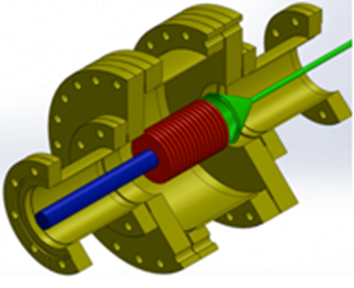 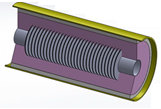 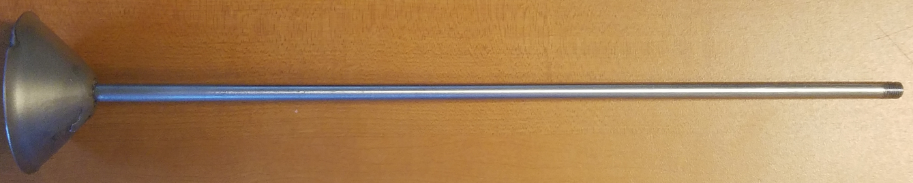 Efficiency: Pulsed Operation
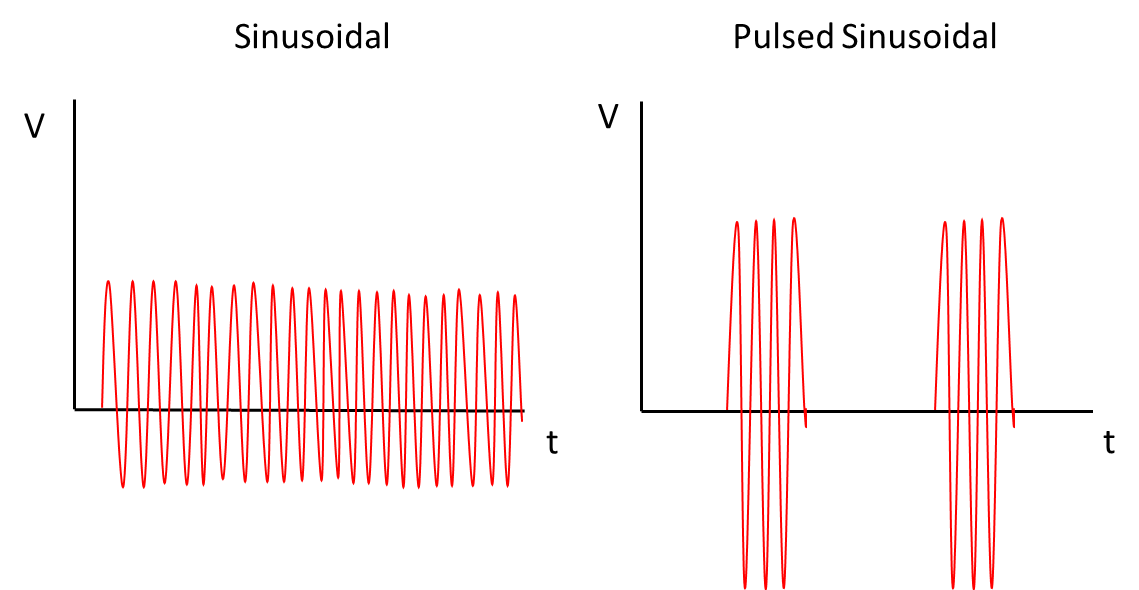 Etch Rate: Tailoring the AIEDF
Pulsed Periodic: Nonsinusoidal
Pulsed Sinusoidal: Bias
Sinusoidal: Bias
Sinusoidal: No Bias
IEDF
IEDF
IEDF
IEDF
E
Eact
E
E
E
Eact
Eact
Eact
Faster etching, Minimal surface roughness
No Etching
Faster etching, Less surface roughness
Etching, High surface roughness
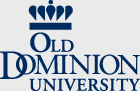 12
Concluding Remarks
Accomplishments

Etching of inner surface of three dimensional object
Removal of 10-150 microns of material from large surface area
Establish correlation between process parameters and observables
Uniform plasma surface interaction on inner surface of a long cylindrical object with constant or varying diameter


Current and Future Work

Transportation of the removed material outside of the vacuum system
Characterization and modeling of the coaxial plasma, specifically the electronegative coaxial plasma: OES Diagnostics
Converting all working parts to Niobium: Increasing Q0
Pulsed RF power source: Efficiency 
AIEDF tailoring: Etch Rate and Surface Roughness
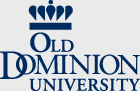 13
Thank You
Work support by DOE, Grant No. DE-SC0007879
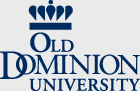 14
Diagnostics: Langmuir Probe vs. OES
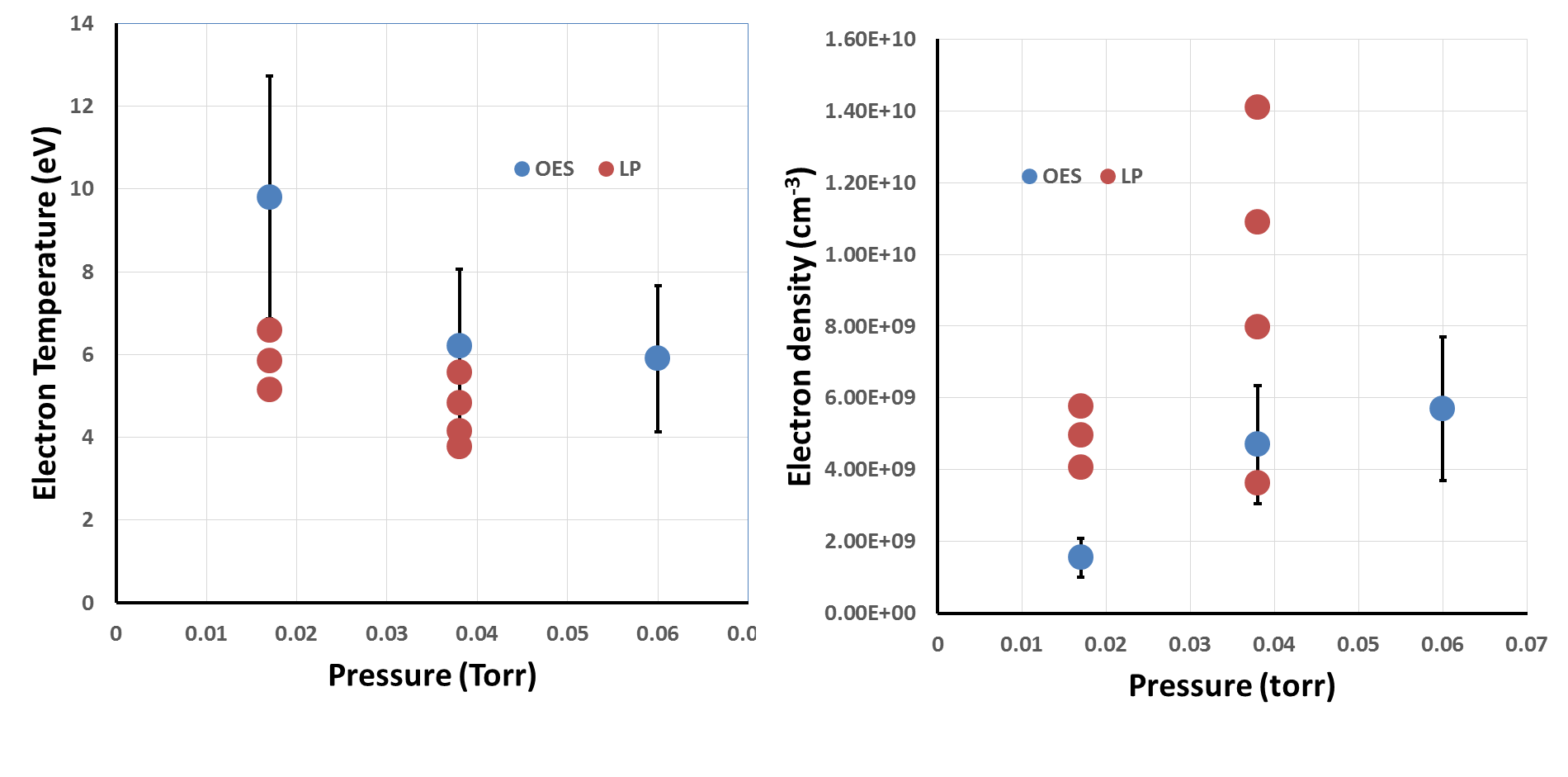 Electron temperature and election density trends using Langmuir Probe and Optical Emission Spectroscopy measurements.
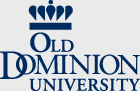 15
Diagnostics: Optical Emission Spectroscopy
Experimental setup for collection of spectral data in the radial direction.
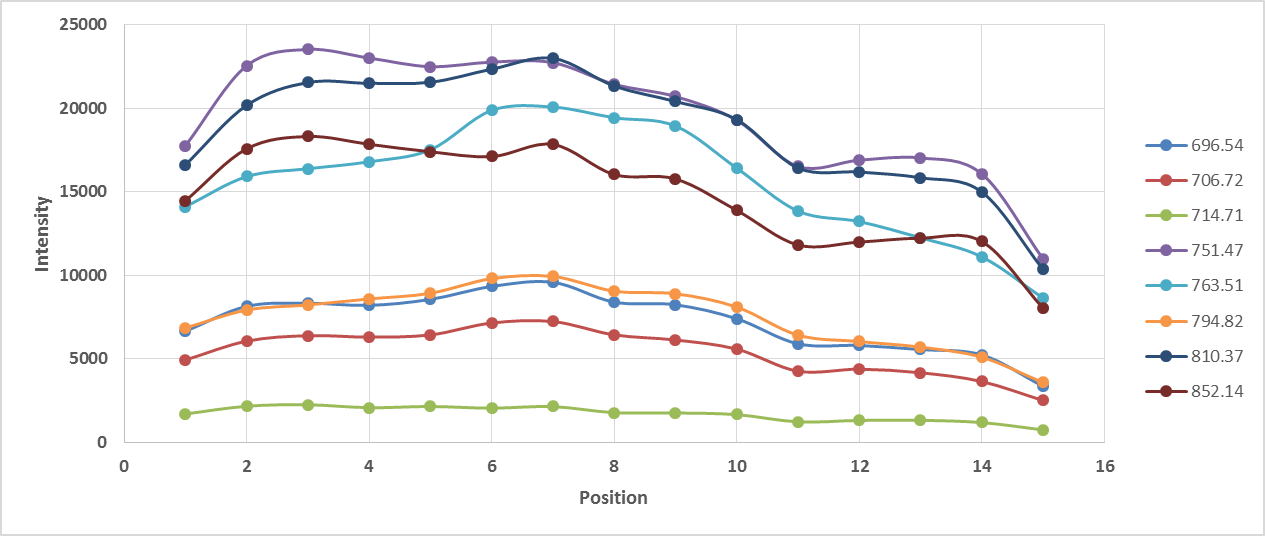 Spectrometer Slit
F.O. Viewing Holes
Fiber Optic
Intensity profile of each line with respect to radial position at 30 mTorr pressure, 50 W rf power, and no positive DC bias.
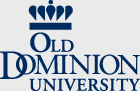 16
[Speaker Notes: To ensure consistent measurements along radial positions a lens cap was 3-D printed with equally spaced holes.
A fiber optic cable is used to transfer the light from the discharge to the spectrometer.
Three pressures: 15 mTorr, 30 mTorr, 50 mTorr. 8 spectral lines for each position (15) at 50 W, 100 W, and 150 W. Repeated for no positive DC bias, 0 V total bias, and 200 V total bias.]
Diagnostics: Optical Emission Spectroscopy
Work by Boffard et al. opens the door to an interesting diagnostic alternative using the kinetic model.
Argon Plasma
Argon/Chlorine Plasma
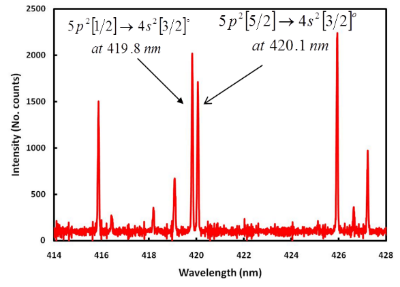 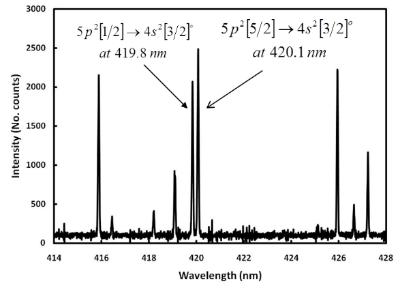 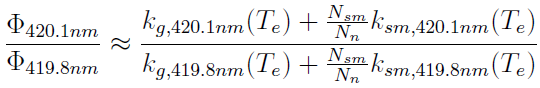 J. B. Boffard et al., J. Phys. D: Appl. Phys. 45, 045201 (2012).
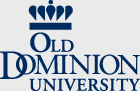 17